November, 2015
Consideration for protecting cascading MU DL/UL transmission with MU RTS/CTS
Date:2015-11-09
Authors:
Slide 1
Jing Ma, NICT
November, 2015
Abstract
RTS/CTS exchange is used to reserve channel for protecting transmission from interference.
MU features such as OFDMA and MU-MIMO have been introduced in SFD[1].
In this contribution, the consideration for protecting cascading MU DL/UL transmission with MU RTS/CTS is discussed.
Slide 2
Jing Ma, NICT
November, 2015
Background
MU UL procedure can set up TXOP  to protect MU UL transmission either by trigger frame or by RTS/CTS exchange





In [1], MU RTS/CTS procedure is proposed for protecting DL MU from hidden node.

This presentation proposes to use MU RTS/CTS to protect cascading MU DL/UL transmission
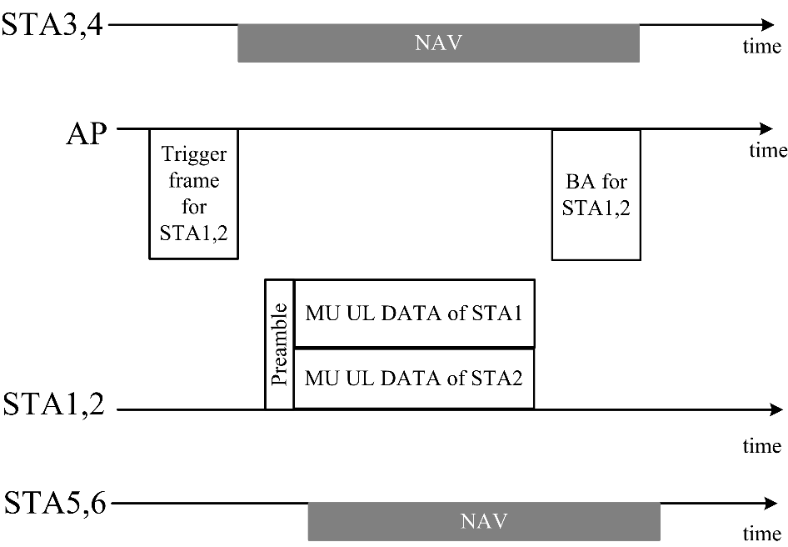 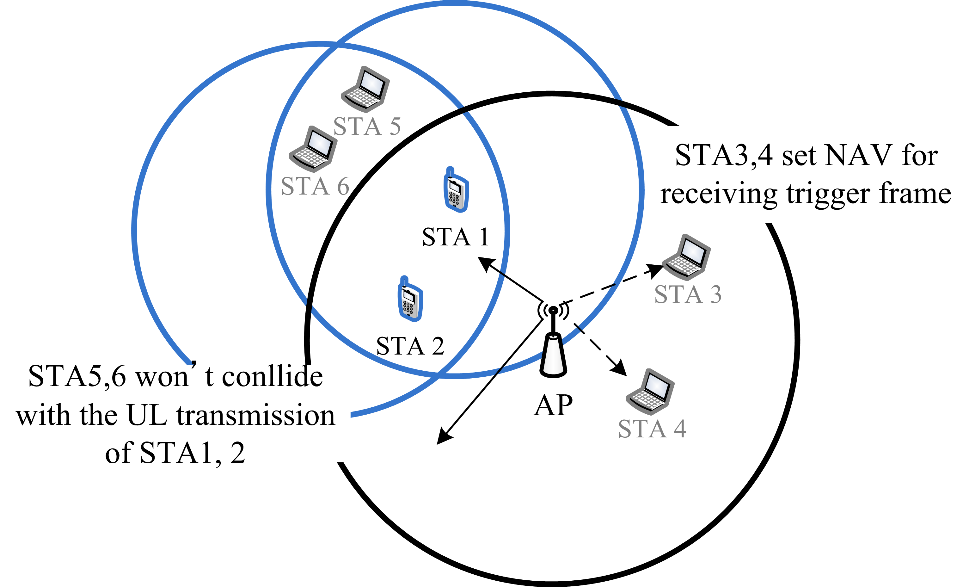 Slide 3
Jing Ma, NICT
November, 2015
How to Protect Cascading MU DL/UL Transmission with MU RTS/CTS
How to reserve channel with MU RTS/CTS for MU DL/UL transmission to mitigate collision should be discussed.
Efficient and simple procedure
As little overhead as possible
Slide 4
Jing Ma, NICT
November, 2015
Protecting cascading MU DL/UL transmission with MU RTS/CTS
Using one MU RTS/CTS exchange to protect cascading MU DL/UL transmission
STAs with pending UL DATA, after receiving MU DL transmission, could set a bit in its UL MU response frame, e.g. BA, to inform AP that it has pending UL DATA
E.g.
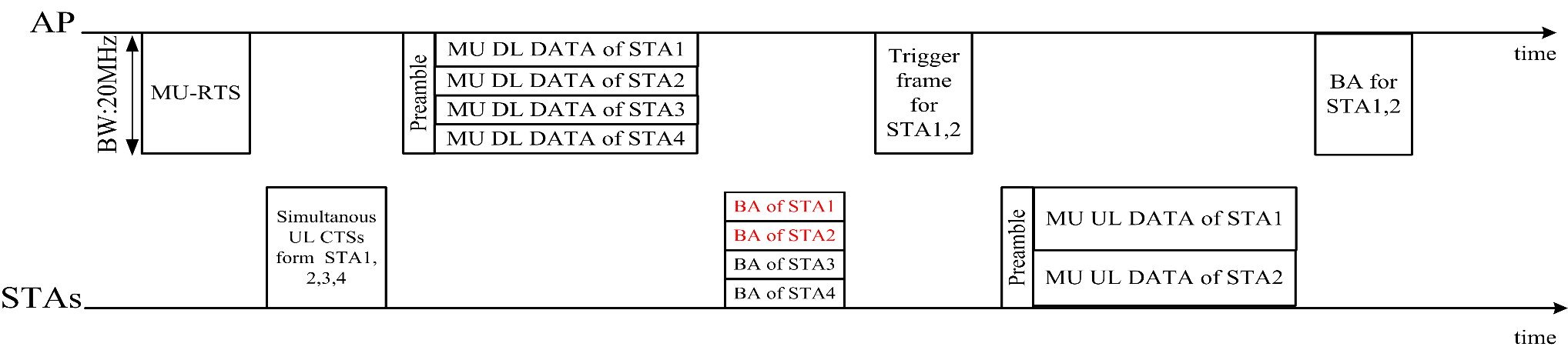 MU DL transmission
MU UL transmission
Slide 5
Jing Ma, NICT
November, 2015
Protecting cascading MU DL/UL transmission with MU RTS/CTS
Using one MU RTS/CTS exchange to protect cascading MU DL/UL transmission
STAs with pending UL DATA, after receiving MU DL transmission, could set a bit in its UL MU response frame, e.g. BA, to inform AP that it has pending UL DATA
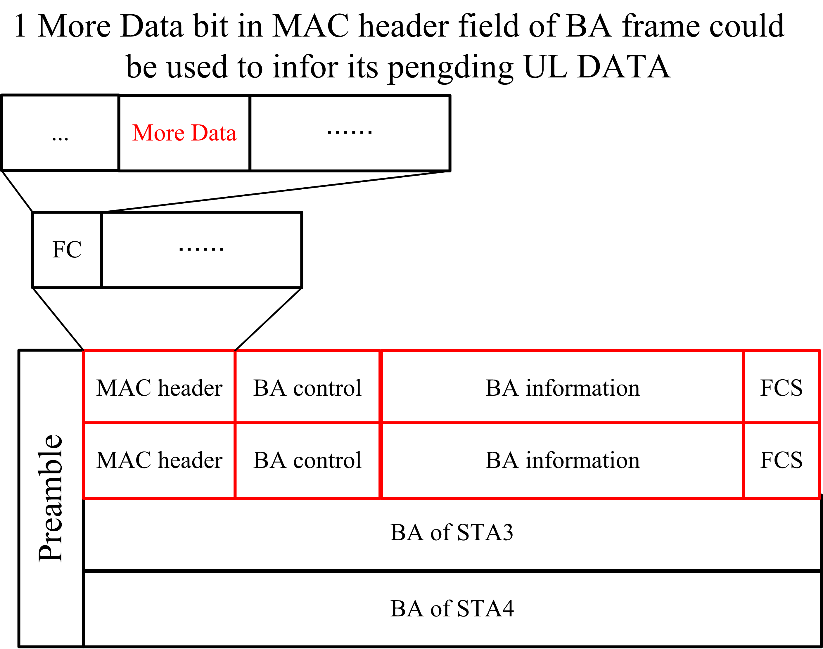 E.g.
Slide 6
Jing Ma, NICT
November, 2015
Conclusions
Protecting cascading MU DL/UL transmission with MU RTS/CTS  is discussed
Efficient and simple procedure
Protecting both MU DL and UL transmission.
Using one MU RTS/CTS exchange
No overhead 
E.g. more data bit in MAC header of ACK/BA frame could be reused to indicate whether the involved STAs have pending DATA to AP
Slide 7
Jing Ma, NICT
November, 2015
References
[1] “SPEC framework”, IEEE 802.11-15/0132r9
[2] Po-Kai Huang,” mu-rts-cts-for-dl-mu”, IEEE 802.11-15/0867.
Slide 8
Jing Ma, NICT